Podcast – Easy Start
Ablauf
Begrüßung, Kennenlernen, Erwartungen
Podcast und verschiedene Formate von Podcast
Qualitätsmerkmale eines guten Podcasts
Übungen zum Aufnehmen
Audacity
Reflexion und Abschluss
Vorstellungsrunde
Name, Studiengang
Wie seid Ihr zu diesem Workshop gekommen?
Was sind Eure Erfahrungen mit Podcasts?
Was macht Ihr besonders gerne / in eurer Freizeit? 
Was sind Eure Erwartungen?
Was ist ein Podcast?
Eine Serie von Mediendateien / -beiträgen
Zusammensetzung aus "Play on demand" („pod“) und Broadcast („Sendung“)
Abonnieren und Herunterladen möglich – jederzeit nach Wunsch
Welche Podcast-Arten gibt es?
Unterscheidung nach:
Anzahl / Rolle der Personen
Vorbereitung
Inhalt
Wo finde ich Podcasts?
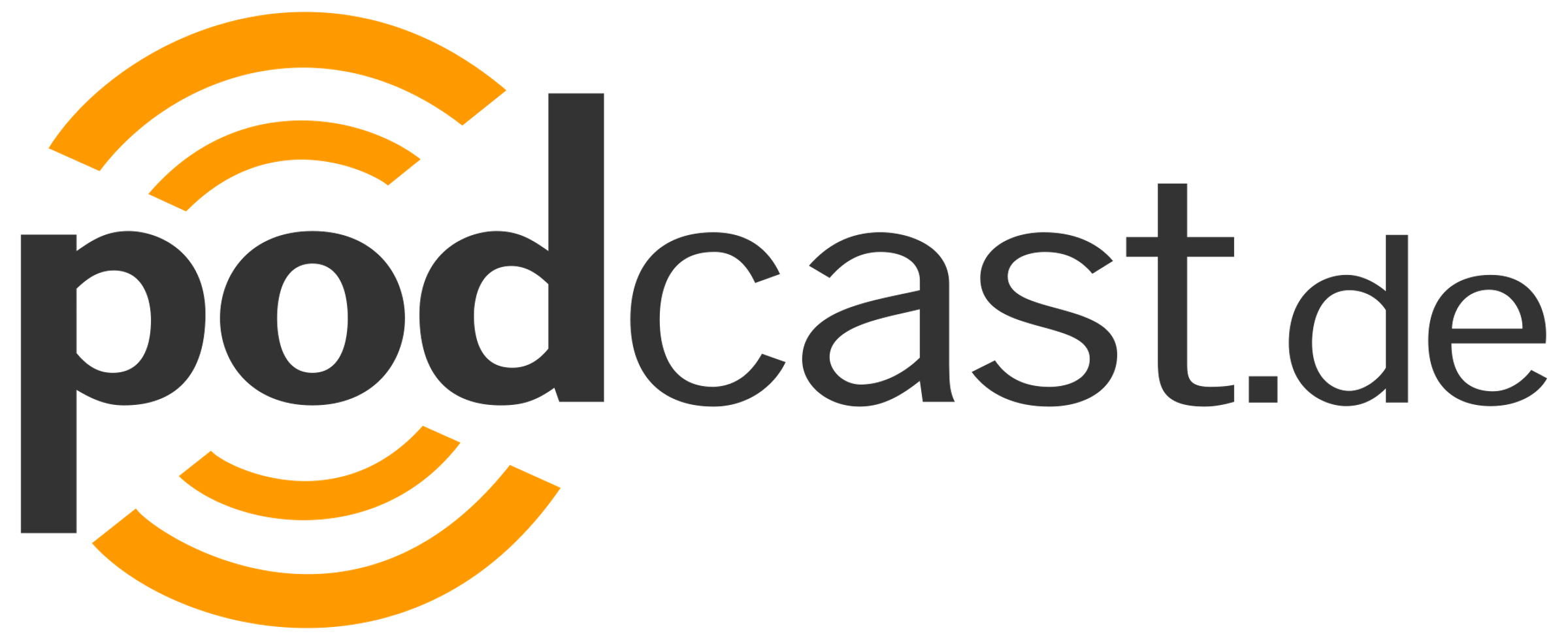 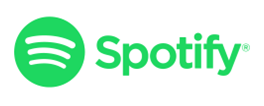 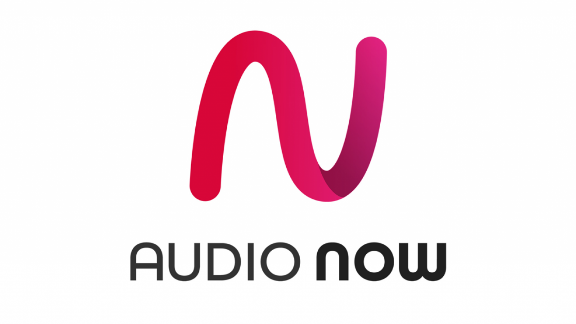 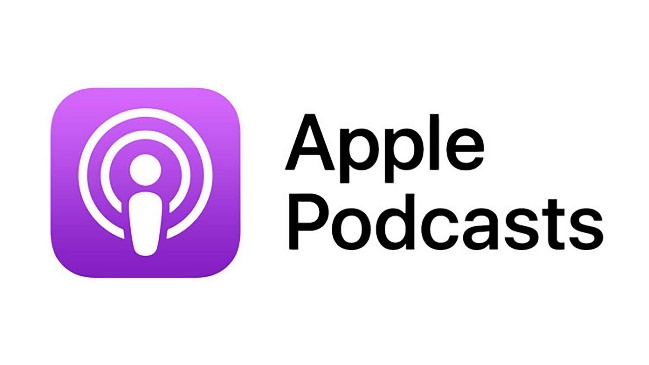 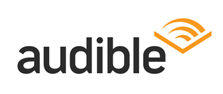 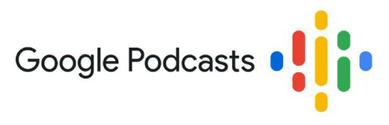 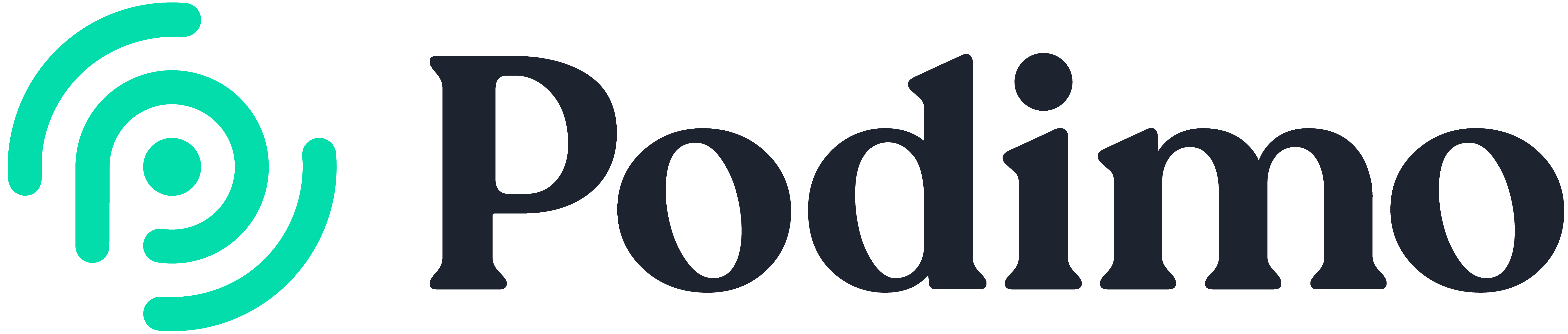 Was sind die Voraussetzungen?
Laptop/PC
Mikrofon
Software (Aufnahme und Schneiden)
Planung (klares Konzept)
Beispiel
https://www.deutschlandfunk.de/podcast-104.html
Aufbau eines Podcasts
Hook 
etwas überraschendes, Highlight, Statement 
Intro 
meist eine kurze Musiksequenz
Einleitung & Hauptteil
Call to Action
Ziel setzen, Aufforderung zum Handeln
Gemafreie Musik
Wo finde ich Intros / Soundeffekte?
https://soundcloud.com/
https://freemusicarchive.org/home 
https://pixabay.com/de/music/search/theme/podcast-musik/
https://ronaldkah.de
Lizenzen – Creative Commons
CC BY - Namensnennung
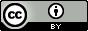 CC BY-SA - Namensnennung – Weitergabe unter gleichen Bedingungen
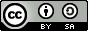 CC BY-ND - Namensnennung – keine Bearbeitung
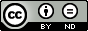 CC BY-NC - Namensnennung – Nicht kommerziell
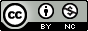 CC BY-NC-SA - Namensnennung – Nicht kommerziell – Weitergabe unter gleichen Bedingungen
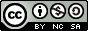 CC BY-NC-ND – Namensnennung – nicht kommerziell – keine Bearbeitung
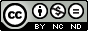 Zeit zum Üben!
Übung 1
Auf den sieben Robbenklippen sitzen sieben Robbensippen, die sich in die Rippen stippen, bis sie von den Klippen kippen.
Alle Aachener achten angeblich auf alle achtsamen Aachener auf Anhieb. Auf Anhieb achten alle Aachener angeblich auf alle achtsamen Aachener.
Stahlblaue Stretchjeansstrümpfe strecken staubige Stretchjeans, staubige Stretchjeans strecken stahlblaue Stretchjeansstrümpfe.

Zwei zottelige Ziegen zogen ziemlich zaghaft zehn zitternde Zweige. Zehn zitternde Zweige zogen ziemlich zaghaft zwei zottelige Ziegen.
Übung 2
Der plappernde Papagei sitzt auf der schiefen Stange und pickt nach Brotkruste. Freudig piepst der Papagei selbstverliebt vor sich hin. Voller Freude singt der prächtige Papagei mit schönen Tönen zum Schluss ein prachtvolles Lied.
Übung 3
ma - me - mi - mo - mu - mö - mü – mämi - pe - kü - mö - pu - ko - ma

nä - li - do - nö - le - da - nu Jä - chi - ko - chö - ge - cha - chu 

ti - di - te - de - ta - da - to - do - tu - du pi - bi - pe - be - pa - ba - po - bo - pu - bu

ki - gi - ke - ge - ka - ga - ko - go - ku - gu scha - schi - sche - zi - zu - za - ass - iss - ess
Zeit zum Üben!
Vielen Dank für euren Besuch!
Bitte nehmt euch eine Minute Zeit für unseren Feedback-Bogen 